Brief Interview & Referral for Opioid Use Disorder Script
1
2
3
4
Adapted from: Wright, SBIRT in pregnancy, AM J Obstet Gynecol., 2016 and Northern New England Perinatal Quality Improvement Network
Substance Feedback
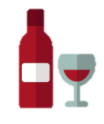 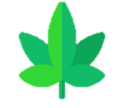 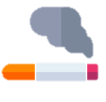 Adapted from: Massachusetts SBIRT TTA/Boston Medical Center, 2019, https://www.masbirt.org/
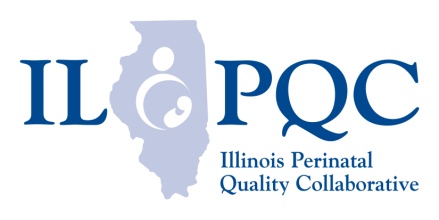 Documenting and Billing Guidance
Documentation should include time spent counseling along with details of the interaction including:
Face-to-face interaction with the patient
Assessed readiness for change
Advised the patient about risks
Recommended  MAT treatment / Behavioral health                                                              counseling/ recovery services for the patient
Referrals made to link patient to  care
Sample Documentation:
Screen positive  with OUD
“I met with ________ to discuss her positive (ie. 5P’s/NIDA) screening. We discussed the risks of alcohol and drug use during pregnancy, and explored options for supporting abstinence from alcohol and illicit drugs.  We reviewed patient information describing hospital policies on prenatal substance use and reporting requirements.   We discussed that OUD is a chronic disease with treatment available.  We discussed benefits of MAT including improved pregnancy outcomes and maternal risk reduction. Referral to MAT, behavioral health counseling/recovery services, behavioral health and social work follow up was offered.  She accepted/declined ________. Education materials on OUD/NAS were provided with referral for prenatal pediatric consult on NAS. OUD clinical care check list was included in patient chart. Time spent in counseling was  (<30 / >30 min) minutes).”
Screen positive  with risk factors
The patient was screened for substance use / opioid use using the (ie 5P’s/ NIDA/integrated health screen) screening tool on ________ date. The score was ________ .  A brief intervention was conducted, information on risks of substance use and pregnancy was provided. Follow up includes: ________ .
Hepatitis B
HCV antibody
Insert Clinical Care Checklist & obtain recommended lab testing:
HIV
Billing Codes:
G0396: Alcohol and/or substance (other than tobacco) abuse structured assessment (e.g. audit, DAST), and brief intervention;    15 to 30min

G0397: Alcohol and/or substance (other than tobacco) abuse structured assessment (e.g. audit, DAST), and brief intervention; greater than 30min
Illinois Referral Helpline Opioids & other substances:
DOCAssist Provider helpline: 1-866-986-ASST (2778)
1-833-2FINDHELP Helpline.IL.org